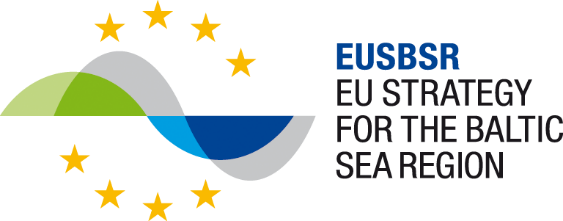 EU Strategy for Baltic Sea RegionERDF MA network
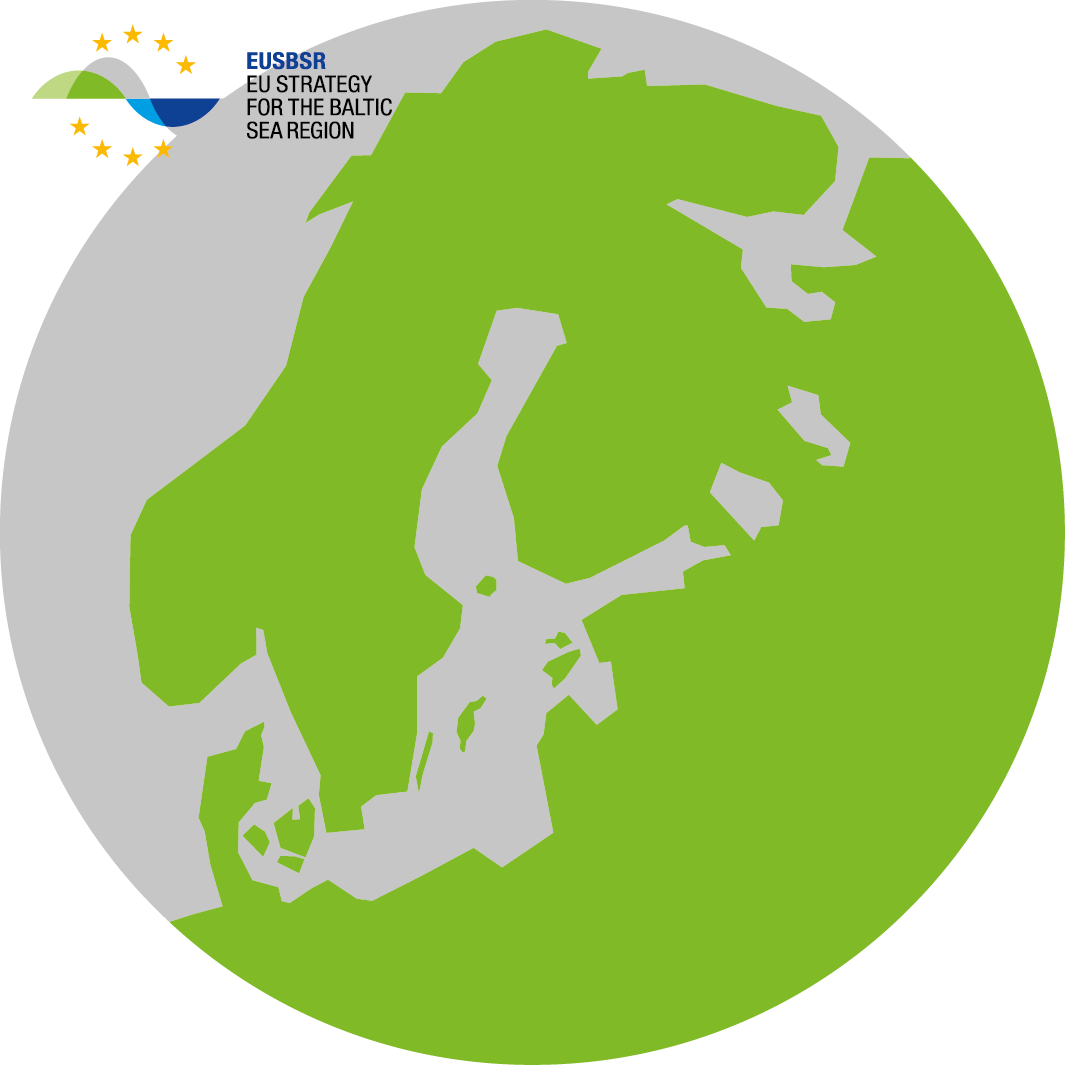 Margarita Golovko
Brussels, 28 November 2018
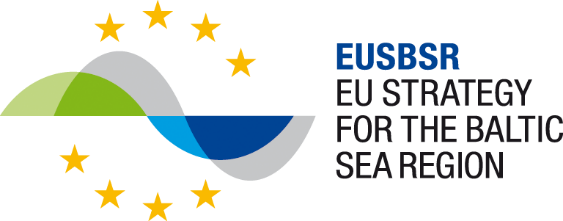 EUSBSR ERDF MA network
Formed 19th of May 2016 in Warsaw

The MA network explores the opportunity of transnational collaboration funded by the ERDF structural funds (mainstream SF) programmes

Activating Common Provision Regulation Article 70

Ambition: to increase the geographical flexibility of ERDF funds to better contribute to the implementation of the EU Strategy for the Baltic Sea Region (EUSBSR)
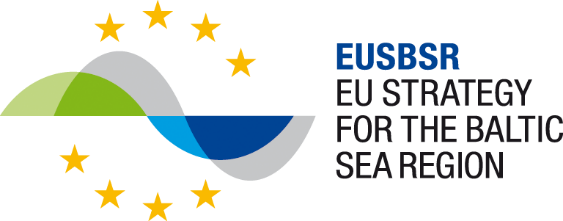 History
EUSBSR was adopted in 2009 in agreement with Member States and Commission

Strategy adopted in the middle of SF 2007-2013 period: efforts focused on assessing how submitted projects contribute to EUSBSR. Flagship projects targeted heavily the transnational Baltic Sea Region Programme  

2014-2020 ESIF programmes (incl mainstream ESIF) supposed to be aligned with Strategy: they do in thematic content, implementation remains national
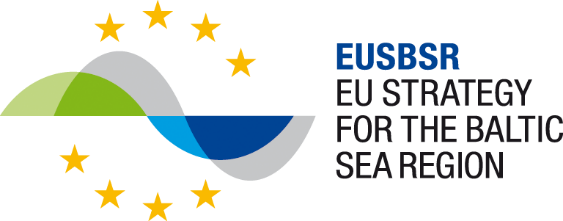 Aim of ERDF MA network
Aim is to increase the coordination among ESIF programmes in the macro-region and to work out ways how to align funding across the region’s mainstream ESIF programmes in practical terms 

Composition: representatives of ESIF MAs/Intermediary bodies or line ministries, European Commission, relevant EUSBSR Priority Area Coordinators, Interact Programme, Interreg BSR, and interested EUSBSR National Coordinators
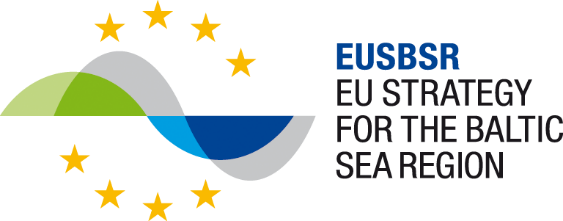 Focus of work
Network started with topic of Innovation, with sub-themes:
Cleaner Growth
Smart Blue Growth 
Digitalisation 

ESIF implementation had started by 2016 with many projects ongoing: MA network focused on identifying which projects could be complemented with transnational collaboration activities and how to do it in practice

By today, cooperation in the field of Low-carbon economy has been added to network’s work
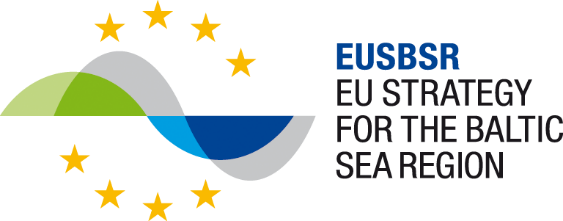 Current progress
Cleaner Growth=> Clean tech projects. Adding a transnational component to ongoing ERDF projects=>solutions differ county by country
Smart blue growth=>Cooperation to be organised between the regions of a transnational project; one component of Interreg BSR project
Digitalisation=> cooperation components to be implemented by ongoing/already implemented ERDF projects; preparation financed by seed money from SI
Dream: A joint call across ERDF programmes in the macro-region on a similar topic
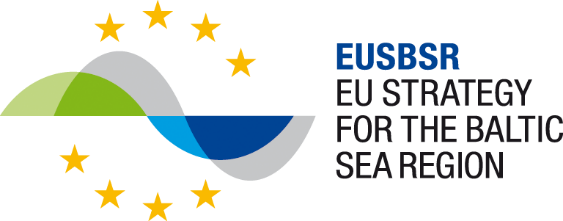 Lessons learned
Different priorities between regions
No joint pot of funding for cooperation - regions must spend their own finances for activities abroad and there is resistance (mind-set is often to use ESIF explicitly inside the region)
Only few support measures where Art 70 is explicitly included (exception: Sweden: Art 70 applicable throughout ESIF) 
Insufficient awareness in line ministries and implementing bodies about Art 70 + insufficient use even when included 
Project partners do not know about the cooperation possibility
Difficult to engage partners into cooperation pilots in the middle of implementation period of their projects
Art 70 not easy to use due to technical aspects in different OPs (esp. alignment issues if no new calls are introduced)
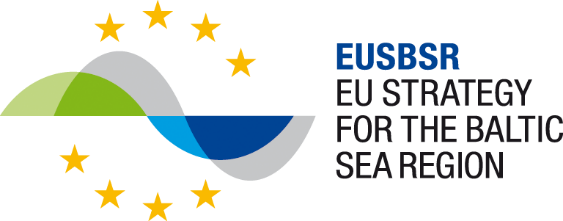 In addition
EUSBSR Horizontal Action Capacity will run a capacity building programme for ERDF and ESF MAs
Aim is to secure the embedment of the EUSBSR in the OPs of each MS: not just the declaration to support implementing the Strategy but also to describe the mechanism how this will be done => to develop a modus operandi for implementation of transnational cooperation component in the 2021+ period OPs 
Basis: Art 2.3.(b) of ERDF-CF Regulation proposal=>
Co-operation between regions and across borders is included as a horizontal objective => thus embedding co-operation in mainstream ESIF
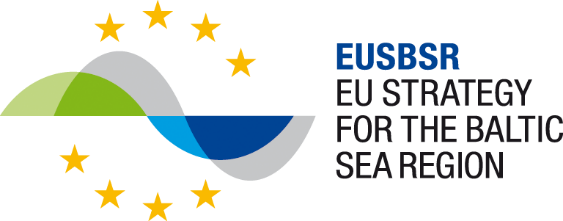 Thank you!
For additional information please contact 
Ms Kadri Jushkin
Kadri.Jushkin@fin.ee
Ministry of Finance
Estonia